Use of Fiscal Data in Program Management
Jamie Kilpatrick, DaSy
Catherine Hancock, VA Part C
Christy Scott, CO Part C
New Orleans, LA
August 15-17, 2016
Intended Outcomes
Understand the importance of accurate/verified finance data that supports budget management.
Know where to find information about : 
fiscal data elements needed for budget development and management 
The data analysis needed for budget management.
State examples of using fiscal data to analyze and manage Part C budget
2
Importance of Budget Management
address state and federal accountability requirements
answer programmatic questions
generate programmatic and political support
3
[Speaker Notes: addressing state and federal accountability requirements is a reflexive response to the question, “why would my Part C program develop (or further develop) our budget?” but is nonetheless important.  Part C programs, as with all government programs, are at least socially obligated to account for the use of funds. 

By contrast, the next two points demonstrate, in terms of Abraham Maslow’s hierarchy of needs, the next level towards self-actualization—or full potential.  After we have the basic needs of our budget afforded by the capability to address accountability requirements, we can start to think more abstractly about what a budget can do or, in the case of the next point: 

answer programmatic questions – the range of the types of questions any given program may have is seemingly infinite, but there are some common, yet fundamental questions that all states’ Part C programs share.  An in depth discussion of the value of these types of questions is beyond the scope of this webinar, but not for the resource documents from which this webinar was inspired.  We will be sharing the links and latest news about these documents at the end of the talk today but just to highlight some examples of questions that we feel your budget should be able to answer include:
What major funding streams and allocations support children participating in EI (e.g., federal, state, local)?
What is the total amount of funding from all sources that is supporting the operation of the EI program (including direct services, administration, general supervision, training, technical assistance, etc.)? 
What is the average cost per child for EI services statewide? For each EIS program?

generate programmatic and political support – I will defer the discussion of this for Maureen’s talk but mention it here because my list of reasons would be inadequate without it.]
Budget Management
Fiscal data elements needed to maintain on-going budget management 
Number of Children Referred
Number of  Children Evaluated
Number of Children Served
Service Utilization (planned and delivered)
Revenue Received 

Routine fiscal reports
[Speaker Notes: Very similar to the fiscal data elements needed for budget development, these data elements should be tracked and reviewed on a regular basis (e.g., monthly, quarterly) via routine fiscal reports to inform how funds are being used.  This type of oversight allows you to do a few things:

Remain current on expenditures as the year progresses.
Monitor appropriate use of funds, including assuring Part C as payor of last resort, and 
Anticipate (and therefore respond to) potential budget shortfalls at both the state and local level.  

The best way to do this is by generating and sharing routine fiscal reports with local programs.  It is vital that the Part C lead agency staff (including fiscal and data personnel) develop and generate that information, and provide TA on how it can be used by local programs.  This instills fiscal leadership and accountability across levels of the system.]
Essential Fiscal Data
[Speaker Notes: Let’s begin by reviewing what the Essential Fiscal Data elements are, by category and as well as by location of that information, in developing a comprehensive picture of total costs.

The 5 categories are Child and Family Demographics, Service Data, Program Data, Lead Agency Data and Local Provider Data.  Together, all of these data elements provide a complete picture or total costs of the EI program and are reflective of Direct Services costs, Infrastructure Costs and Administrative Costs. With this fiscal data, disaggregated by local program and fiscal year, the state can view trends in its service population, expenses and revenue, all of which begin to build the picture of budgetary needs for the Part C program in the short and long term. 

As Kellen mentioned earlier, many of these data elements may reside in one or more of your state data systems but may not be “tagged” or coexist on the same database/data system as other traditional fiscal data. Some of these data elements may reside within the Lead Agency fiscal records, while others may be maintained by local program providers.  It is therefore important for you to not only know where you can find these data elements but how you can have ready access to them.  Your lead agency fiscal staff and program data manager are key allies in brainstorming access strategies for this information.  Local providers may also prove to be vital stakeholders in determining and formalizing a process for how the fiscal data will be maintained consistently across all local programs and accessed in inform both budget development and management.]
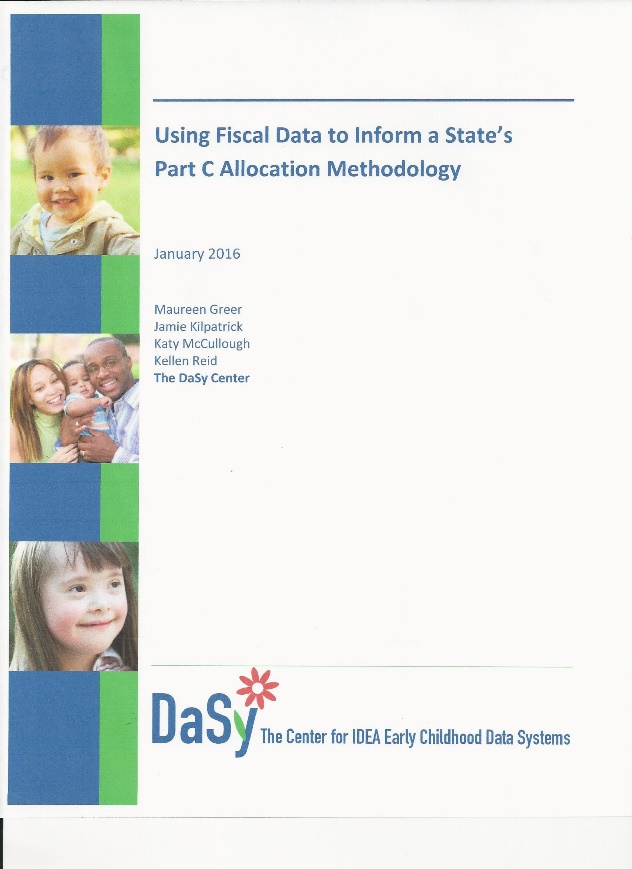 6
State Scenarios
Virginia will tell the story of using fiscal data to examine their allocation formula and to discover fund utilization variations at the provider agency level.
Colorado will demonstrate the types of fiscal reports that are used to manage finances at the provider level and how they can monitor utilization
[Speaker Notes: Early intervention leaders should use the analytic process to develop recommendations on budget proposals, legislation, initiatives, and other issues that impact the state financially.  Preparing solid recommendations is the foundation for an advisory role to the Governor's Office and the role in representing the administration in relation to early intervention finance. Types of budget analyses include the following: 
Fiscal – The primary role is to provide analyses of fiscal issues or problems within the Part C program. To that end, states review budget change proposals, legislation, initiatives, regulations, and reports to analyze fiscal impacts.  Fiscal analyses answer such questions as: How much will (or should) this proposal or program cost (or save) the state? How much revenue will it generate via Medicaid, local revenue, commercial insurance, etc? 
Policy – Staff may also perform policy analysis such as when reviewing legislative proposals. Policy analysis is intended to help decision-makers make choices about early intervention programs and regulations of individuals. Policy analysis focuses on such questions as: What is the likely impact of this policy on specific groups or organizations? Policy analysis can be done from the perspective of known priorities and policies, or without such political preconditions. We discuss later in this document specific political implications to be thoughtful of in budget analysis. 
Policy combined with fiscal—Most often budget analyses include a combination of fiscal and policy issues.  For example, analysts review a budget change proposal to assess the reasonableness of the estimated fiscal impacts but also assess the proposed policy objective in relation to the Administration’s priorities. The resulting recommendation may indicate that the proposed funding augmentation (or reduction) should be modified depending on whether the policy objective is of high or low priority by the state Administration.  Essentially, budget analysis should be done in conjunction with policy questions for determining fiscal impact of certain policy decisions (such as an eligibility change).   
 
Sometimes the deadline for an analysis is so short that the analysis must be “quick and dirty” and largely based on assumptions since time is not available to gather more information.]
The Virginia ExperienceCatherine Hancock, Part C Coordinator
8
State Structure
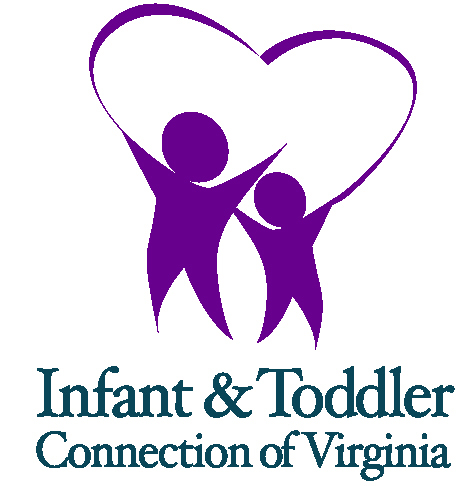 [Speaker Notes: State Lead Agency – DBHDS
DBHDS contracts with 40 local lead agencies (30 CSBs, our local counterpart; 10 others – local school divisions, health dept, city/county government, university)- with differing administrative structures
6 regions
Dec 1, 2015 child count = 8874
July 1, 2015 – June 30, 2016 = 17,731

Local Lead Agencies arrange and pay for services using allocated federal and state Part C funds plus Medicaid, private insurance, other state funds, local public funds, family fees, and grants/contributions to local agencies

Each year, there are local systems that request funding above their initial allocation.  We wanted to examine the allocation formula and to look for patterns in the types and structures of local systems that requested additional funds and those systems that didn’t request additional funding.  We also wanted to ensure that all funding sources are being used effectively.]
Virginia Goals
Participated in the ITCA and DaSy Fiscal Technical Assistance Initiative 
Goals:
To develop the fiscal management skills of local system managers;
To evaluate the formula by which we allocate funds to local systems to be sure it is as effective and equitable as possible
These activities are part of our SSIP
10
[Speaker Notes: Questions about our allocation formula were one reason for participating in the Fiscal Technical Assistance.  Each year, there were local systems that seemed to be disadvantaged by the formula and others that benefited.  This changed year to year.  
Overall, we wanted to ensure that we are being good stewards of our financial resources.  We wanted to make sure that we are using all funding sources available and that we monitor the use of those funds at both the state and local levels.  We want our local system managers to feel confident in preparing and managing their budgets.  

Each year we have requests for additional funding.  We generally have savings from our state budget that can be shared with the local systems In order to meet all or part of that need but we and some stakeholders wondered if there was a more equitable way to distribute funds In order to reduce or eliminate the requests for additional funds.

When a request for increasing funds for Early Intervention is made to the Governor and General Assembly, I want to be able to say that we are using what we have effectively and assure them that the funding is needed. 

These activities are included in our SSIP to ensure that local systems have the fiscal resources to prepare staff and provide quality services.]
Fiscal Challenges
No requirement for local fiscal commitment
Variety of local system fiscal structures
Local system manager fiscal experience varies
Reimbursement rate for EI TCM does not fully cover cost
Data system does not include fiscal data
Need to improve financial stability
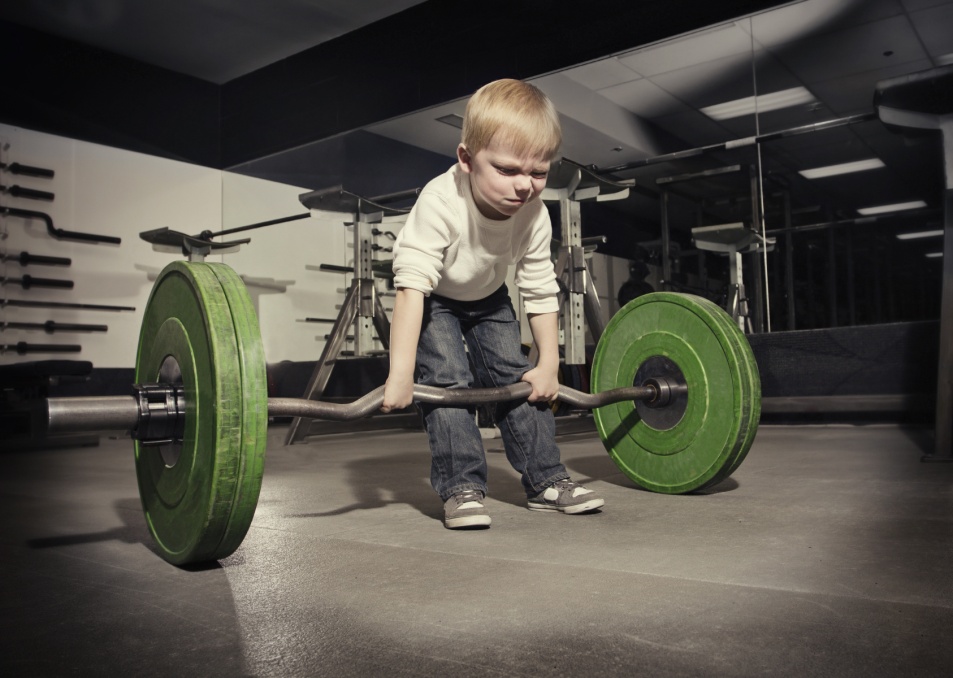 [Speaker Notes: To give you a general sense of the context in which we’re reviewing our allocation formula, this slide lists the fiscal challenges that were identified in our Infrastructure Analysis conducted with stakeholder input in Phase I of SSIP.
Code of Virginia does not require fiscal commitment at local level, so varies greatly
Data system – no delivered services or expenditure/revenue data
Planning for Financial stability – Historically, there were challenges with adequate funding.  Over the last several years, funding has improved  due to increased allocations from the Governor and General Assembly and from Medicaid.  

We want to plan for financial stability to avoid repeated requests to the Governor and General Assembly for additional funds.]
Allocation Formula
[Speaker Notes: The current allocation formula was developed with stakeholder input.
Used to allocate BOTH federal and state Part C funds

Two parts:  (1) Base amount – to ensure adequate funding for system operations; and (2) Direct Services amount
Base:  19% of total amount of federal and state funds available for local systems set aside for base (same as proportion of federal funds set aside for state level system operations).  $50,000 fixed amount. Plus proportional share of remaining base funds based on local system’s Dec. 1 child count
Direct Services – Proportional sharing of the remaining 81% of funds based on non-Medicaid child count (since services for children with Medicaid are fully covered by Medicaid)]
Information Available
Local budget
Revenue and expenditure reporting form
Monthly report from state Medicaid agency with all EI services reimbursed by Medicaid
13
[Speaker Notes: Since the goal of reviewing our allocation formula was to reduce the requests for additional funds, it made sense to start by looking for factors that differentiated those local systems who were frequently requesting additional funds from those local systems that never requested additional funds.  

We have several important pieces of information available for that review:
Local lead agencies must submit annual budgets showing projected revenue and expenditures
They must also submit a mid-year and year-end report showing actual revenue and expenditures
Through an interagency agreement with our state Medicaid agency, we get monthly reports that show Medicaid reimbursement for EI services]
Total Monthly Billing by Local System
14
[Speaker Notes: Here is an example of the report that our Medicaid sends us.  The information is provided to us by Local Lead Agency … allowing us to identify systems that missed billing.]
Total Monthly Billing by Procedure
15
[Speaker Notes: There is another tab in the Excel file that lists payments made by the service.  These reports are available back to 2009 which was the beginning of the dedicated Early Intervention program.
The reports also have a spreadsheet with the number of services rendered by each local system and the number of recipients by each local system.]
Possible Contributing Factors
Poverty level of the community served
Structure of local system – directly provides services or contracts for service provision
Type of local system – local behavioral health center vs. school, local government, or university
Rural versus Urban
Local contribution of funds to the local system
Frequency and type of services provided
Size of local system
16
[Speaker Notes: After attending the onsite technical assistance meeting, we identified possible contributing factors that might affect the cost of running a local system.  We then used these potential contributing factors and the information we had available to look for patterns in local requests for additional funds]
Review of Allocation Formula
Compiled a file with all funding to each system
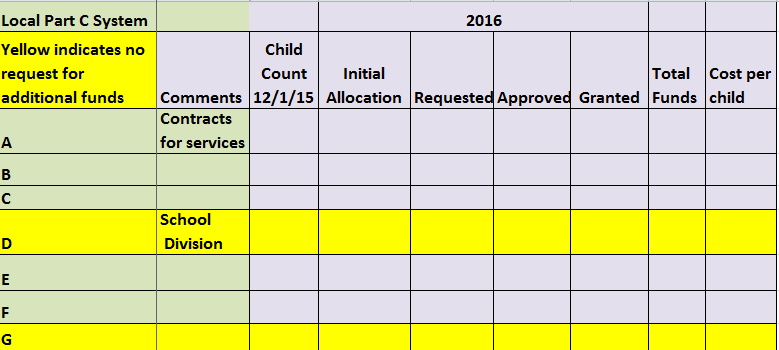 17
[Speaker Notes: We started by compiling a file with some basic information about each local system and their history of requesting additional funds.

The file contained the comments about the structure of the local system (directly provides services, contracts, school division ), annual child count, historical funding allocations and requests for additional funds. (This chart only shows one year.)  Because we didn’t always have sufficient remaining funds to fully fund a request, there is a column for what was approved and what was granted.  

Our process is to review requests for funds with the local system manager.  They discuss the reasons for the additional funds and look for any missed billing opportunities, such as Medicaid or private insurance.
We included a column for “cost per child” but we don’t consider this reliable at this point.
We highlighted the systems that never requested additional funds and also identified those that requested additional funds in all or most recent years.]
Systems that Frequently Request Funding
18
[Speaker Notes: The we compiled more detailed information about those local systems that frequently requested additional funds.  There were 14 (out of 40 local systems).

We looked at % of children in local system covered by Medicaid and local December 1 child count.
The local systems were ranked by child count.  You could pick any number that made sense for your program.
Child Count:
<50 = 1
50 – 99 = 2
100 – 199 = 3
200 – 299 = 4
300 and over = 5

We also looked at child count change over time, amount of local funds/fee transfers reported as supporting EI services, and the amount spent on system operations as a percentage of total expenditures.  

Eight of the 14 showed a consistent combination of low child count, high Medicaid percentage, and few or no local funding support.  The percentage of growth and system operational costs weren’t as consistent.  And the pattern didn’t hold for the other 6 requesters.]
Systems that Didn’t Request Funding
19
[Speaker Notes: We did the same thing with those local systems that had never requested additional funds.  No patterns were discovered among those that didn’t request funds.  And there was no clear variable or set of variables that distinguished the requesters from the non-requesters.]
What Did We Learn?
We have more questions
What are the service delivery patterns?
Why do some systems have higher operating costs?
Are salaries different across systems?
Can the difficulty with the allocation formula be attributed to insufficient funding?
20
[Speaker Notes: We are missing some key data points … especially service utilization data.  And there is a lack of confidence in the consistency and completeness of fiscal data reported using the current Excel spreadsheet reporting method.

The Governor and General Assembly increased the state Early Intervention budget for SFY 17.  As I reviewed the allocations, there didn’t seem to be any system that was disadvantaged as in previous years.]
What are We Doing?
Providing guidance on how to report expenditures and revenues
Considering limiting System Operations costs to 15 to 20% 
Delaying changes to the Allocation Formula until we develop a new data system 
Continue to work individually with system managers to maximize revenue
21
[Speaker Notes: Reporting expenditures and revenue guidance provided in an online webinar and written clarification with budget form to improve consistency of current data collection.

The new data system that we’re developing as part of our SSIP will have the ability to collect and report frequency and type of services provided as well as costs]
The Colorado ExperienceChristy Scott, Part C Coordinator
22
Colorado Fiscal Data
Use reports to inform program decisions at both state and local level
Allocation formulas are calculated and spreadsheets are distributed
Utilization reports are distributed each month to compare projected utilization of resources to actuals
23
Allocation Calculations
Average monthly enrolled (AME) for allocation calculation
25
AME Medicaid for allocation calculation
26
AME Insurance Trust for allocation calculation
27
Allocation service coordination
28
Allocation direct services
29
Utilization Reports
AME comparison – Total program
31
AME comparison – State Insurance Trust
32
AME comparison - Medicaid
33
AME comparison – Direct services
34
Contact information
Early Intervention Colorado:www.eicolorado.org
Christy Scott, Director
Christy.Scott@state.co.us
303-866-2664
35
Final presentation slide
Visit the DaSy website at:http://dasycenter.org/
Like us on Facebook: https://www.facebook.com/dasycenter
Follow us on Twitter:@DaSyCenter
36
The contents of this presentation were developed under a grant from the U.S. Department of Education, # H373Z120002. However, those contents do not necessarily represent the policy of the U.S. Department of Education, and you should not assume endorsement by the Federal Government. Project Officers, Meredith Miceli and Richelle Davis.
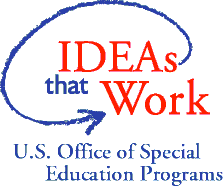 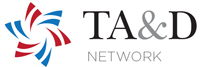 37